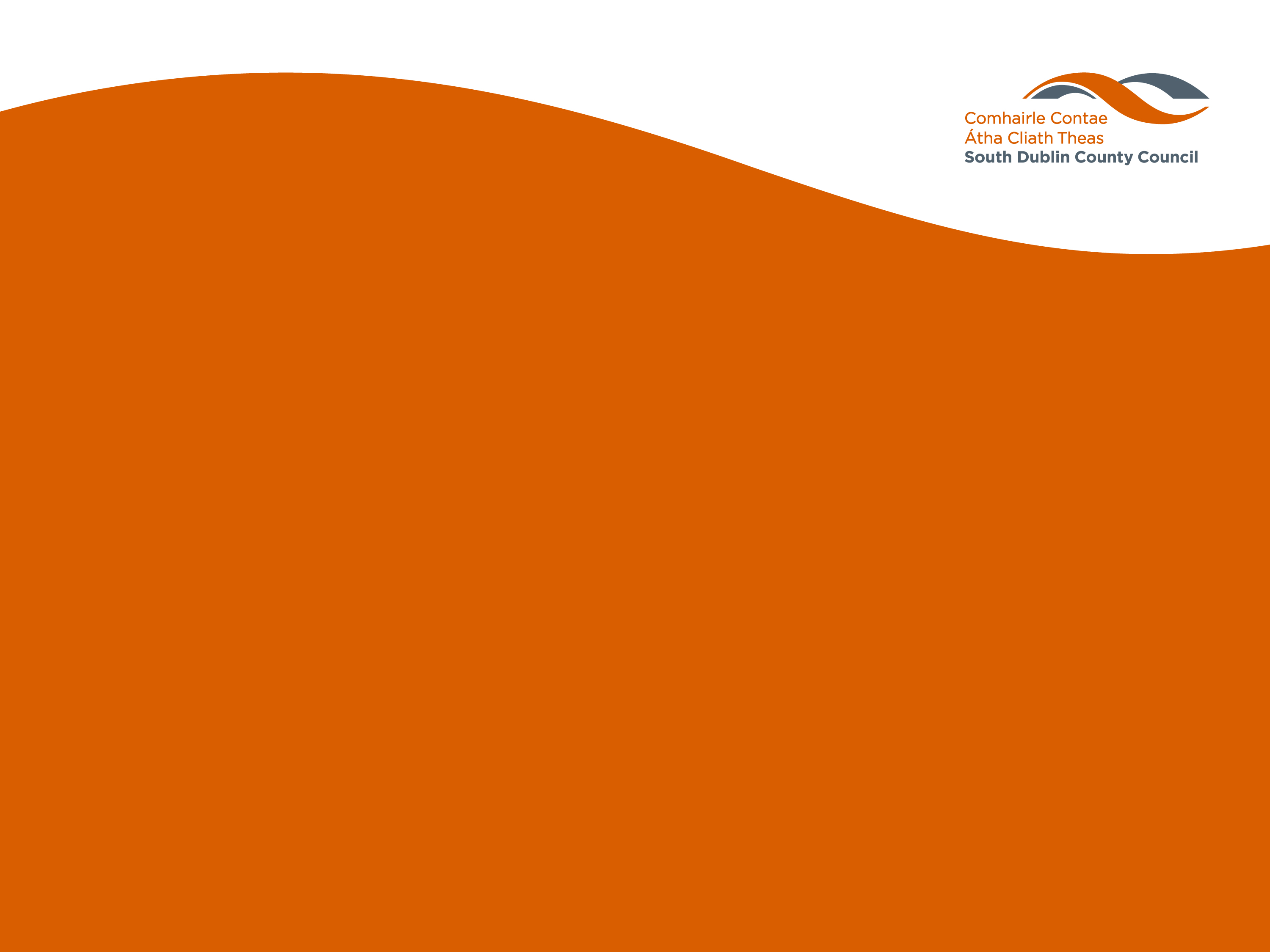 2024 Roadworks Programme
Lucan, Palmerstown/Fonthill
Area Committee Meeting- January 2024
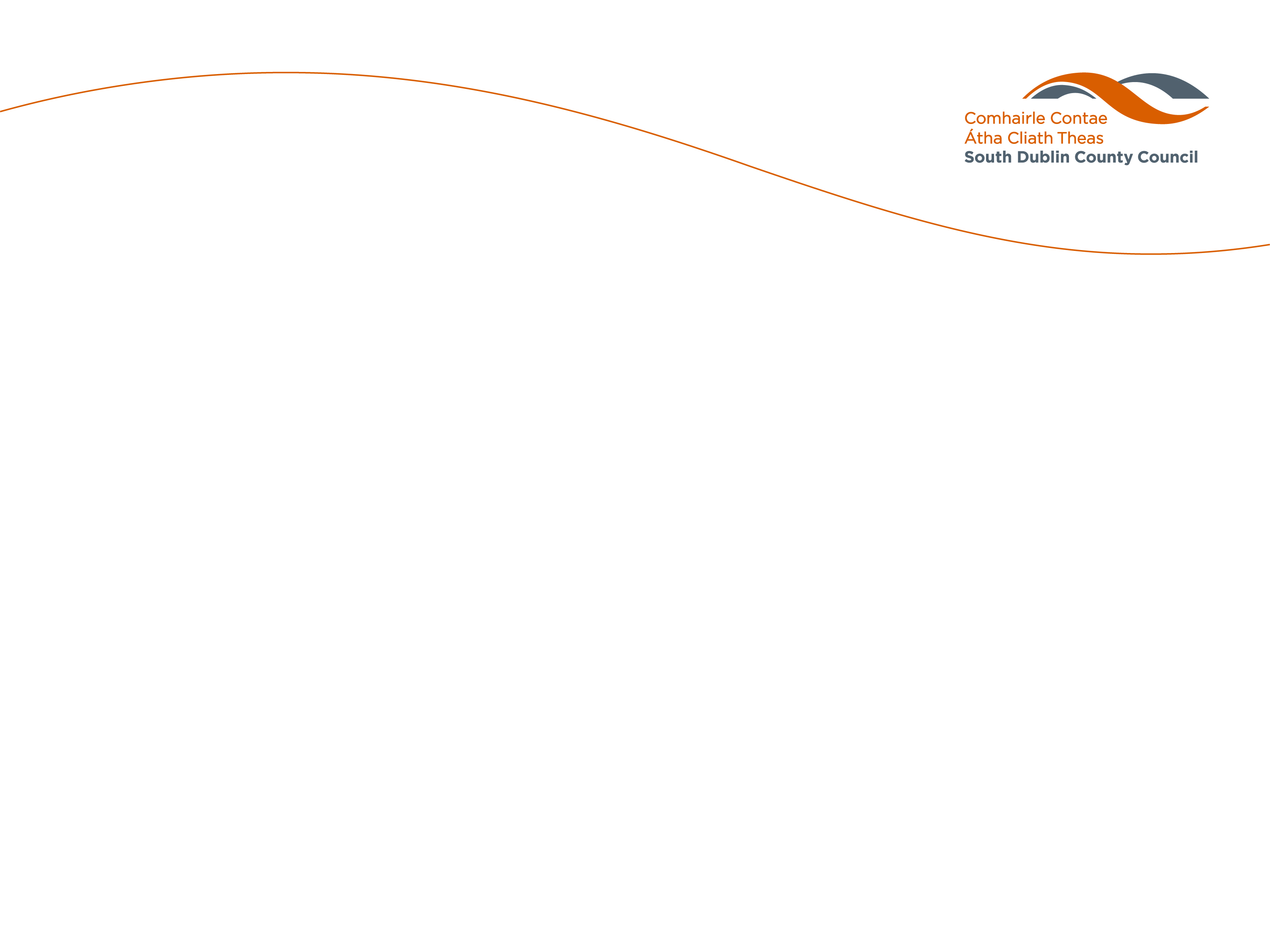 Summary

Total Budget 2023 - €8.15m
Total Budget 2024 - €8.9m

Road Resurfacing – €3.2m*
Footpath Repairs/Improvements - €3.9m*
Cycle Track Maintenance - €400k
Social Housing Estate Upgrades - €300k 
QBC Upgrades - €100k
Routine Maintenance Works - €1m**
* Figure incorporates overhead costs (plant hire, enabling works) and programme contingency
**Includes hedge cutting, line marking, drainage works etc.
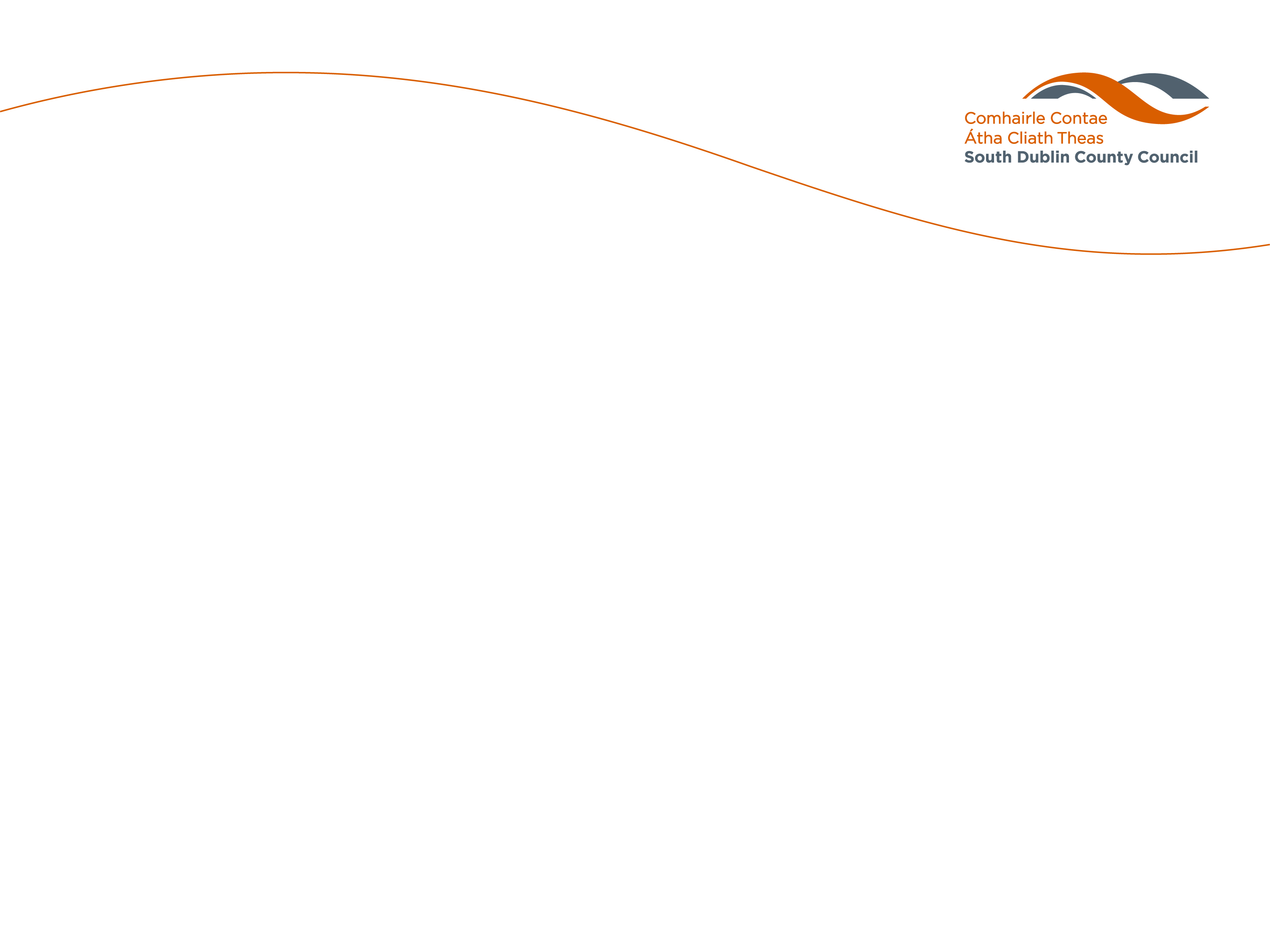 Summary – LPNC 

Total Budget 2024 - €2,260,000

Road Resurfacing – €665,000
Footpath Repairs/Improvements - €915,000
Cycle Track Maintenance - €70,000
QBC Upgrades - €50,000
Social Housing Estate Upgrades - €40,000
Routine Maintenance Works - €250,000
Contingency - €100k
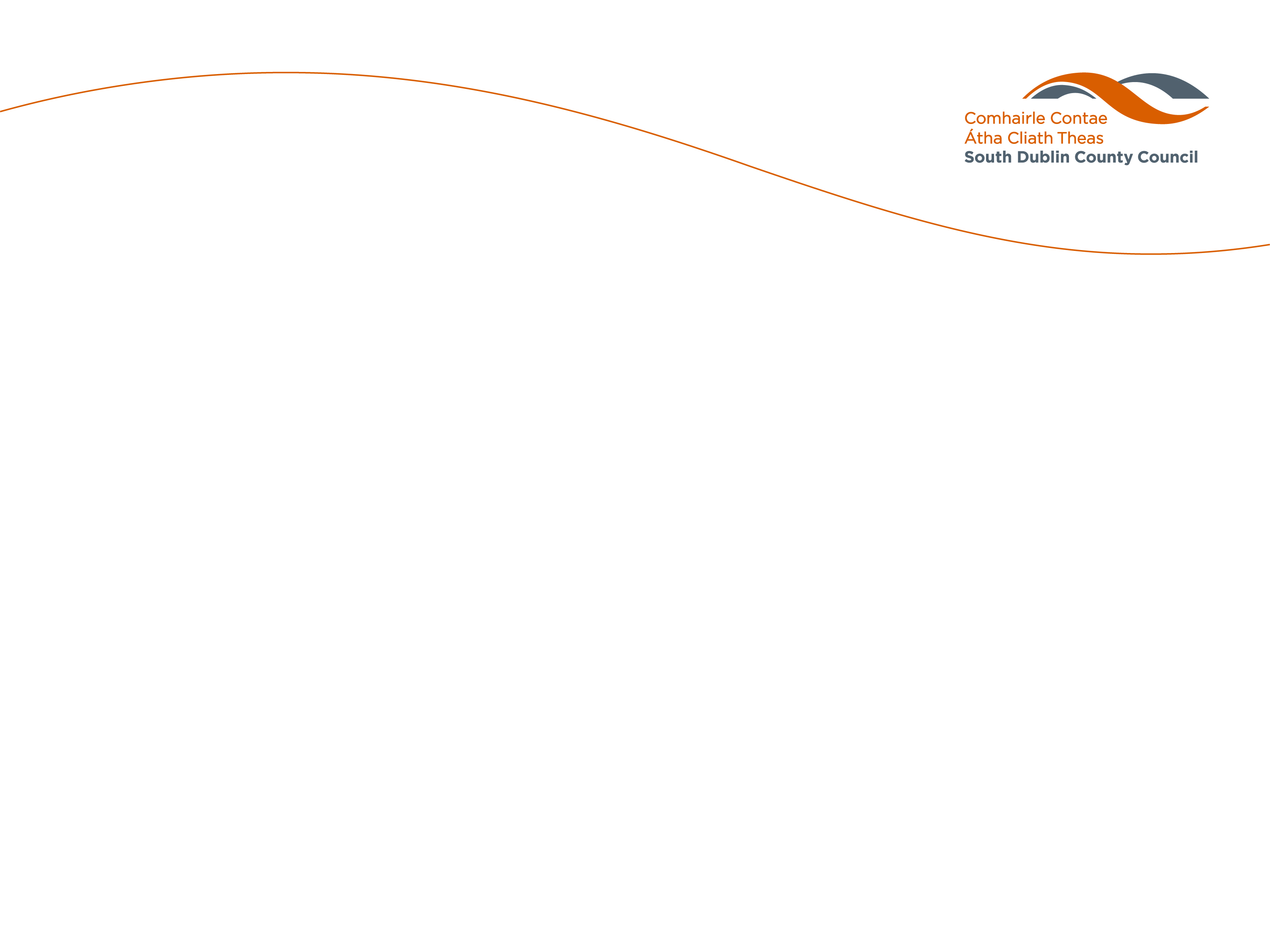 Summary
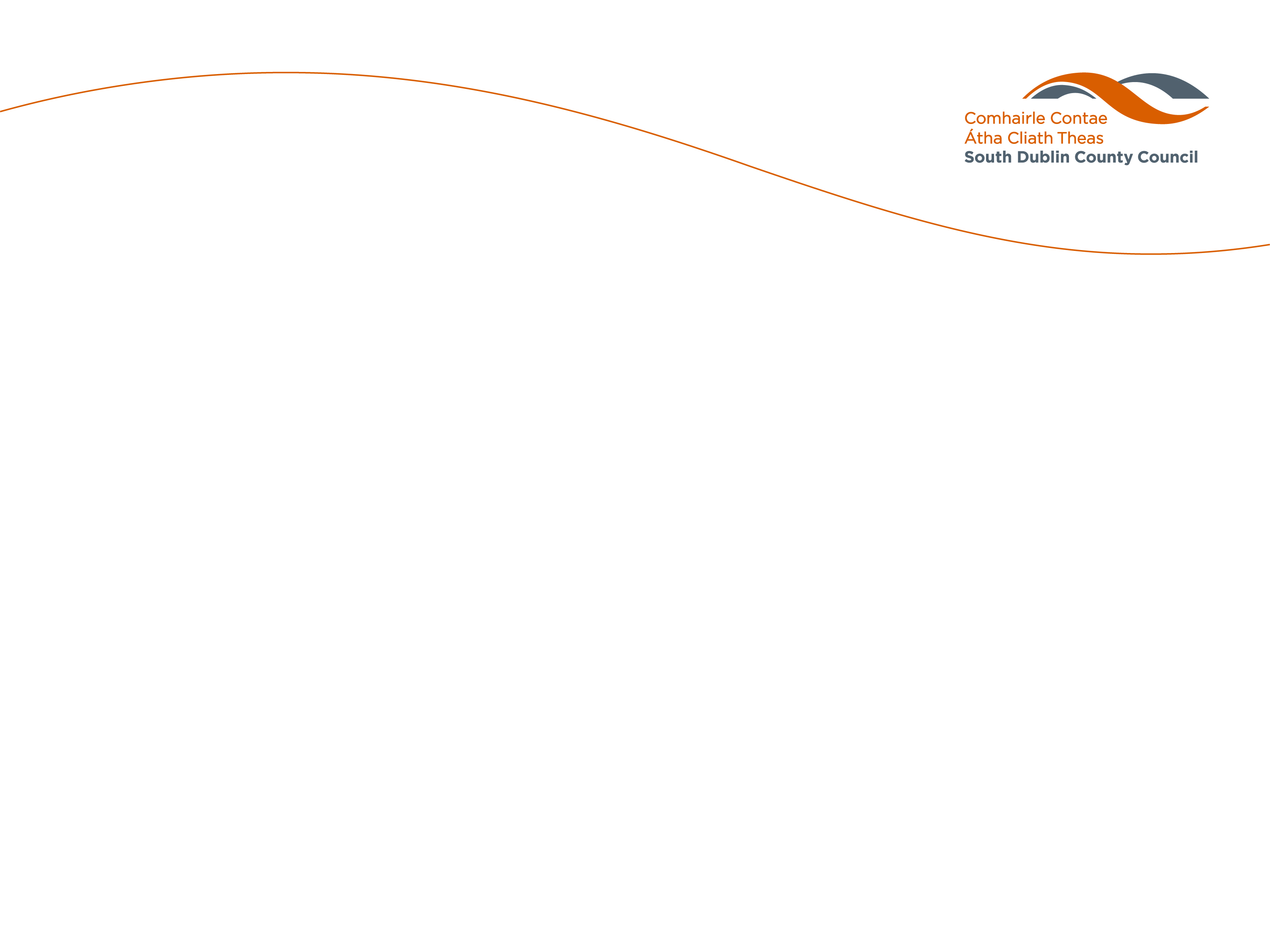 Palmerstown Fonthill LEA
Road Resurfacing - €290,000
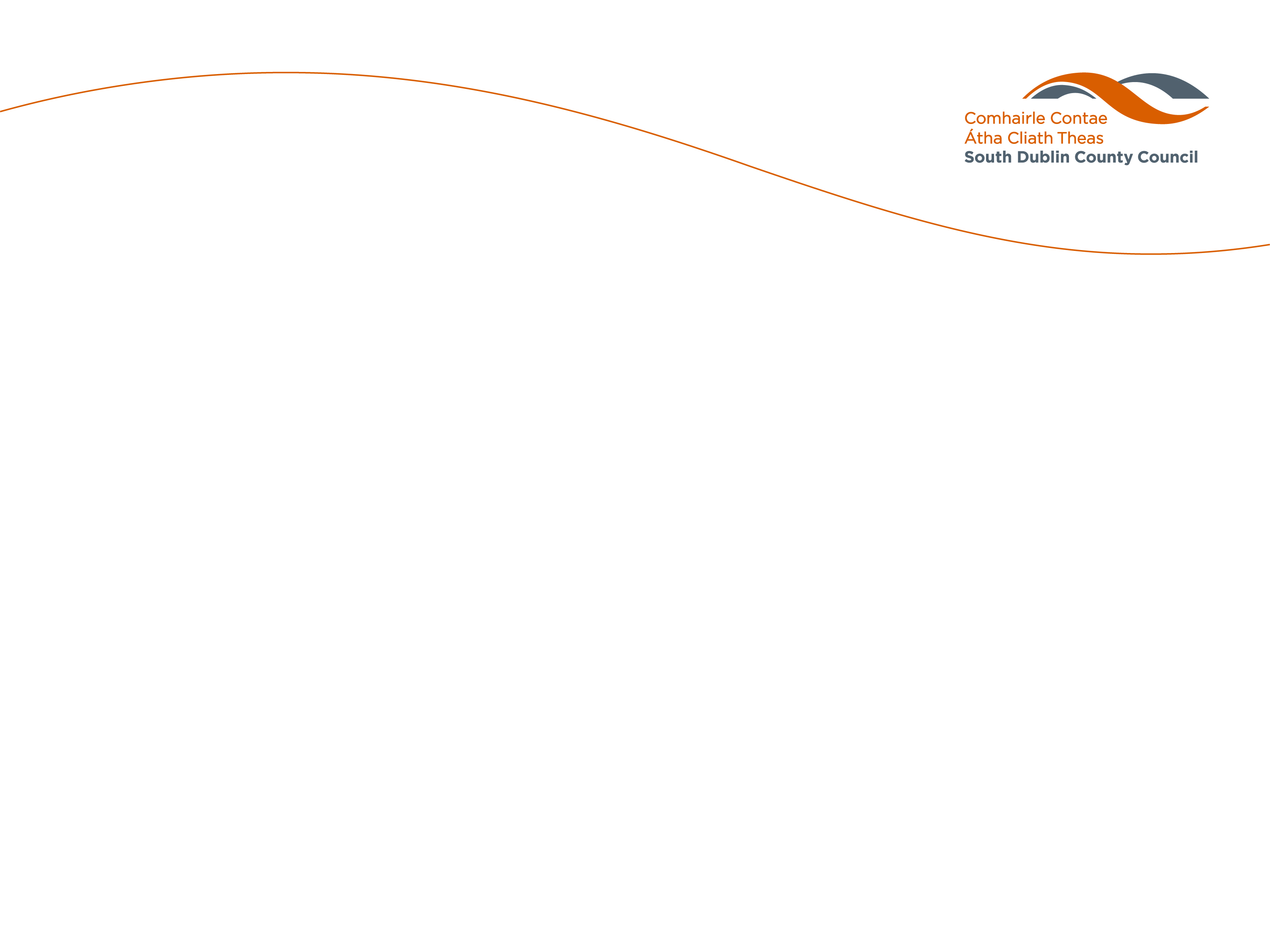 Palmerstown Fonthill LEA
Footpath Repair - €365,000
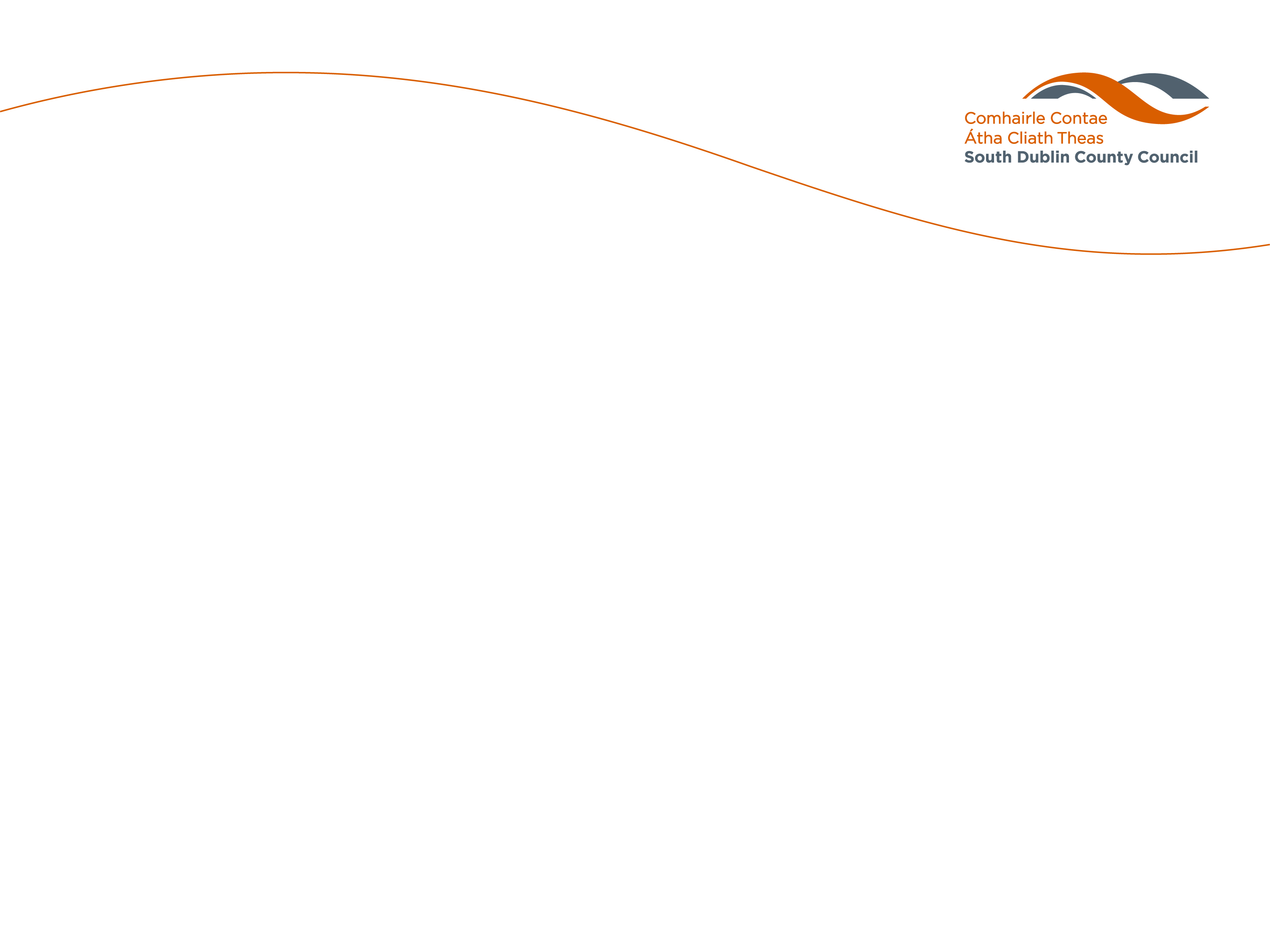 Lucan LEA
Road Resurfacing - €320,000
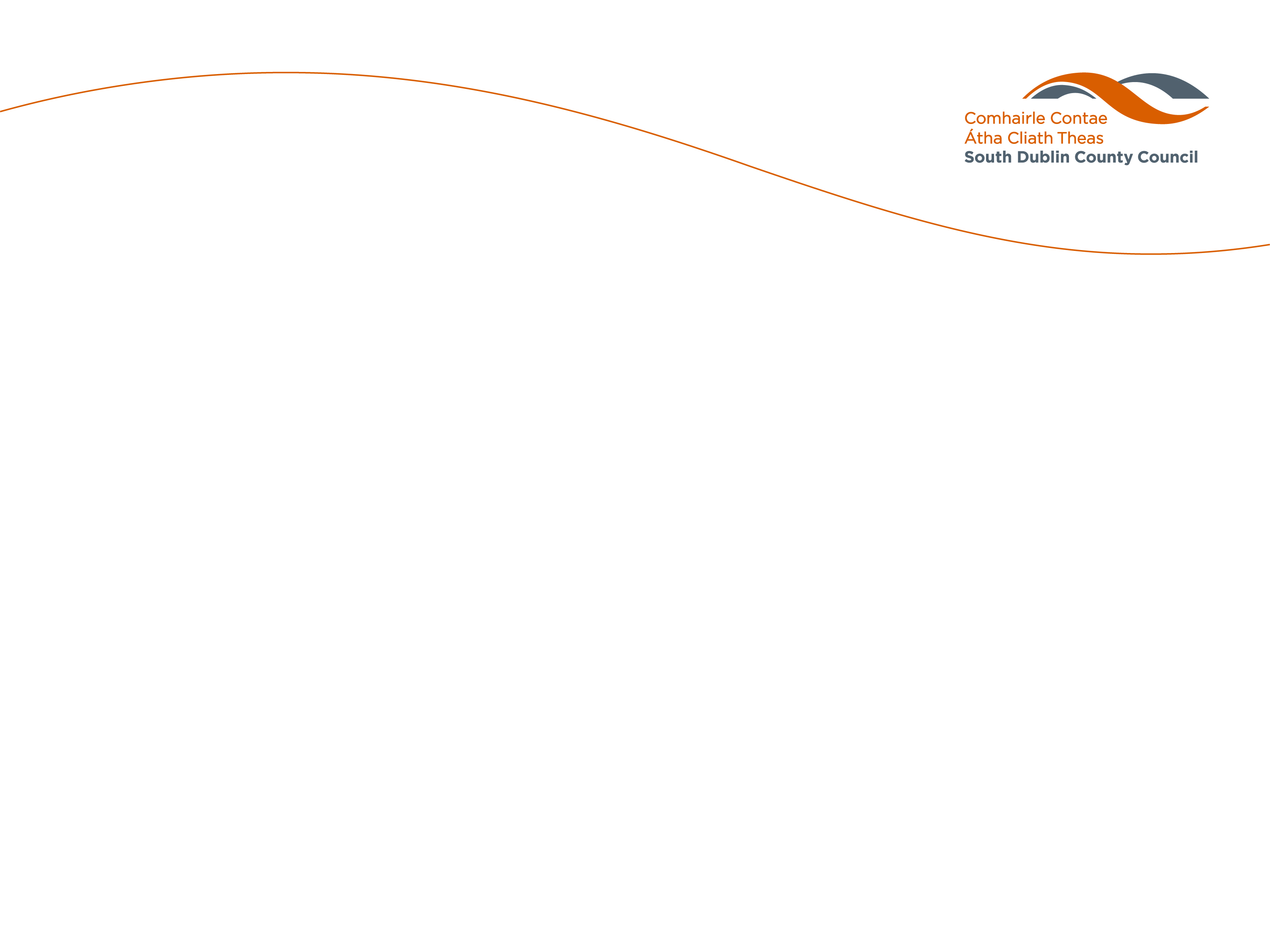 Lucan LEA
Footpath Repair - €550,000
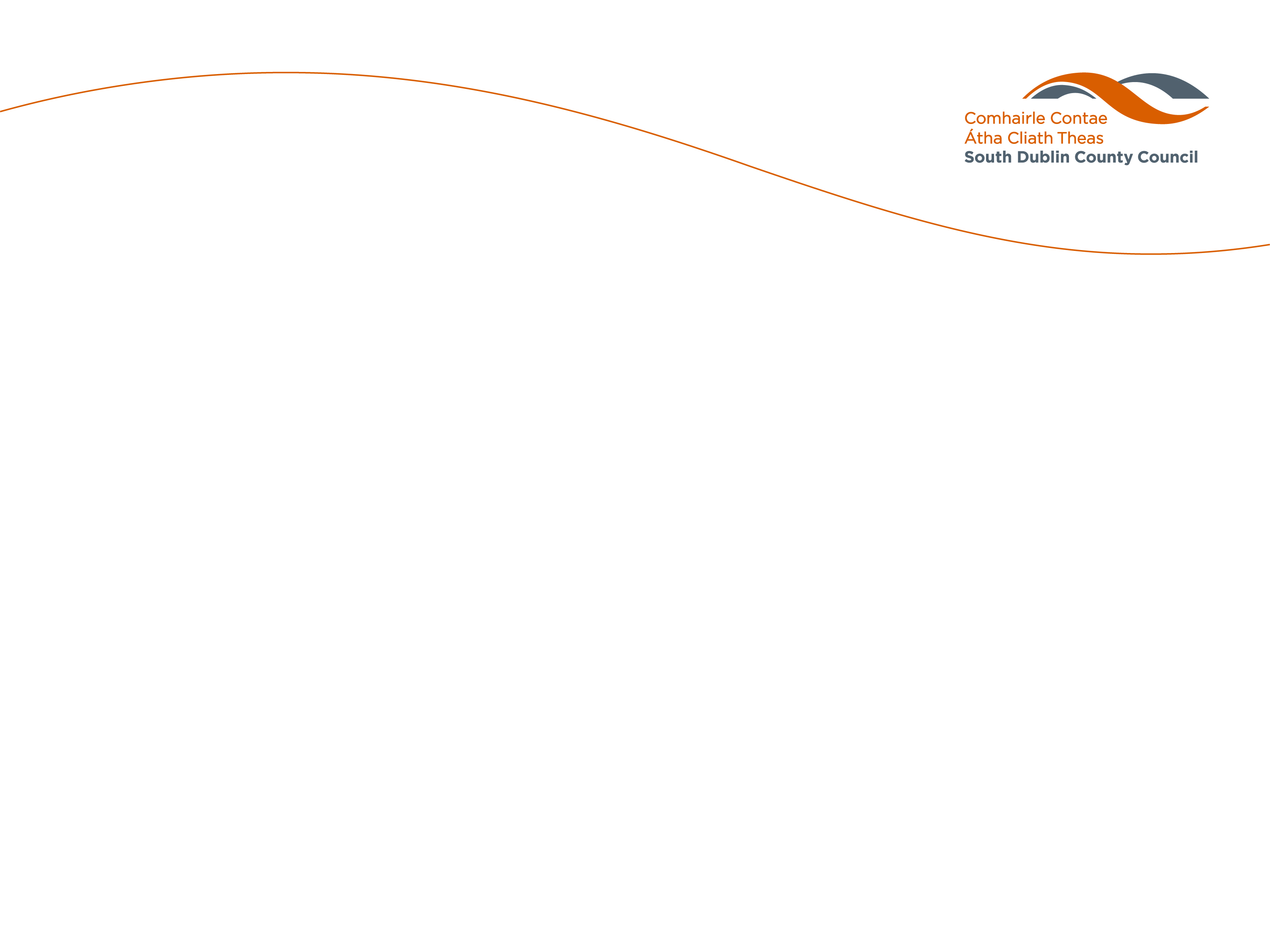